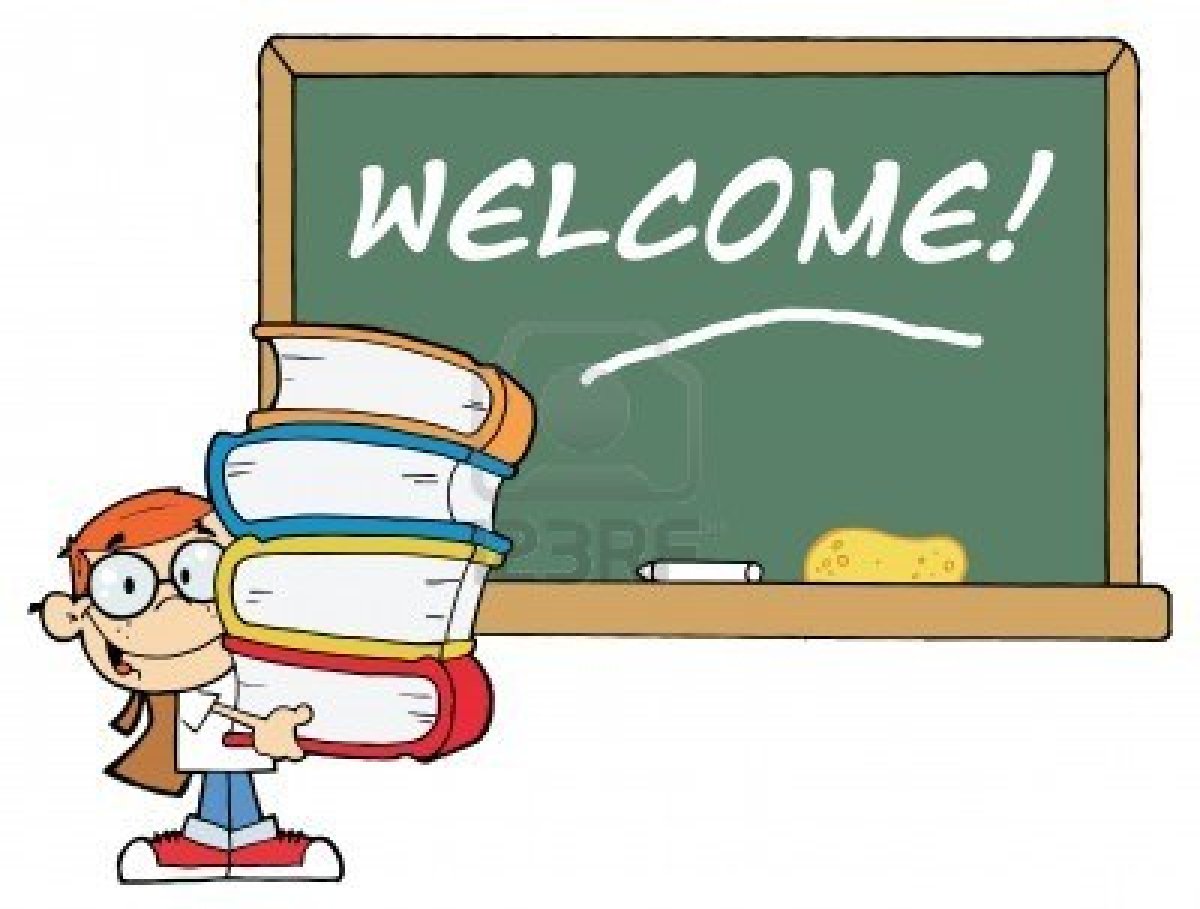 VZK15
Zorgkunde vaardigheden
Voorstellen docent, namen, aan en afwezigheidscontrole
Programma ZGK-V
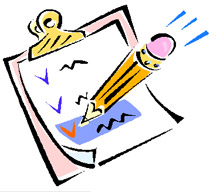 -	Urologische aandoeningen incl. 	katheteriseren
-	Aandoeningen van voeding en 	spijsvertering incl. toedienen van 	sondevoeding 
-	Ademhaling incl. toedienen van zuurstof
-	Specifieke zorg bij temperatuur-regulatie
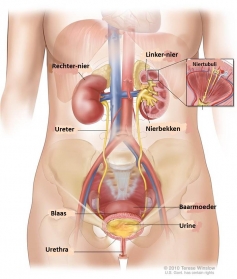 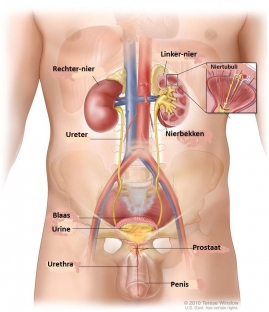 Specifieke zorg bij urologische aandoeningen
Doelen vandaag:
indicaties voor katheteriseren
 soorten katheters (materiaal/doel)
 lichamelijke, psychische en sociale aspecten  
   en observaties
 algemene regels/observatie bij katheteriseren
 blaaskatheter inbrengen, verzorgen en  
   verwijderen (VTH)
Indicaties voor blaaskatheterisatie
Urine retentie
Medicatie
Controle legen blaas
OK
Ernstige aandoening
Soorten katheters(materiaal)
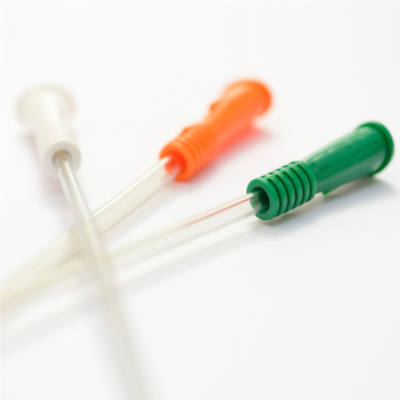 Siliconen
- voordeel gladde materiaal blijft minder
  snel bacteriën hechten
- na 6 weken verwisselen

Latex
- soepel
- kans op overgevoeligheid (latexallergie)
- Na 4 weken verwisselen
latex met siliconen
voordeel van beide materialen
na 4 weken verwisselen


pvc	
- vrij stijf
- kan niet langere tijd blijven zitten
- met name eenmalig gebruik
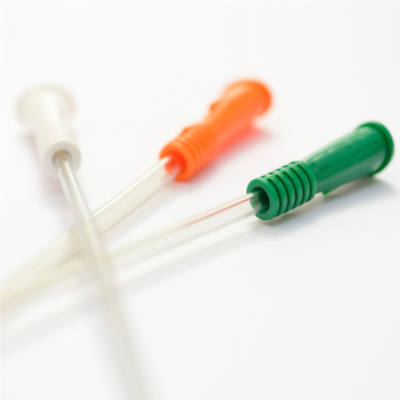 Soorten katheters
Eenmalige katheters 
 
Verblijfskatheters 

Continu spoelen blaas
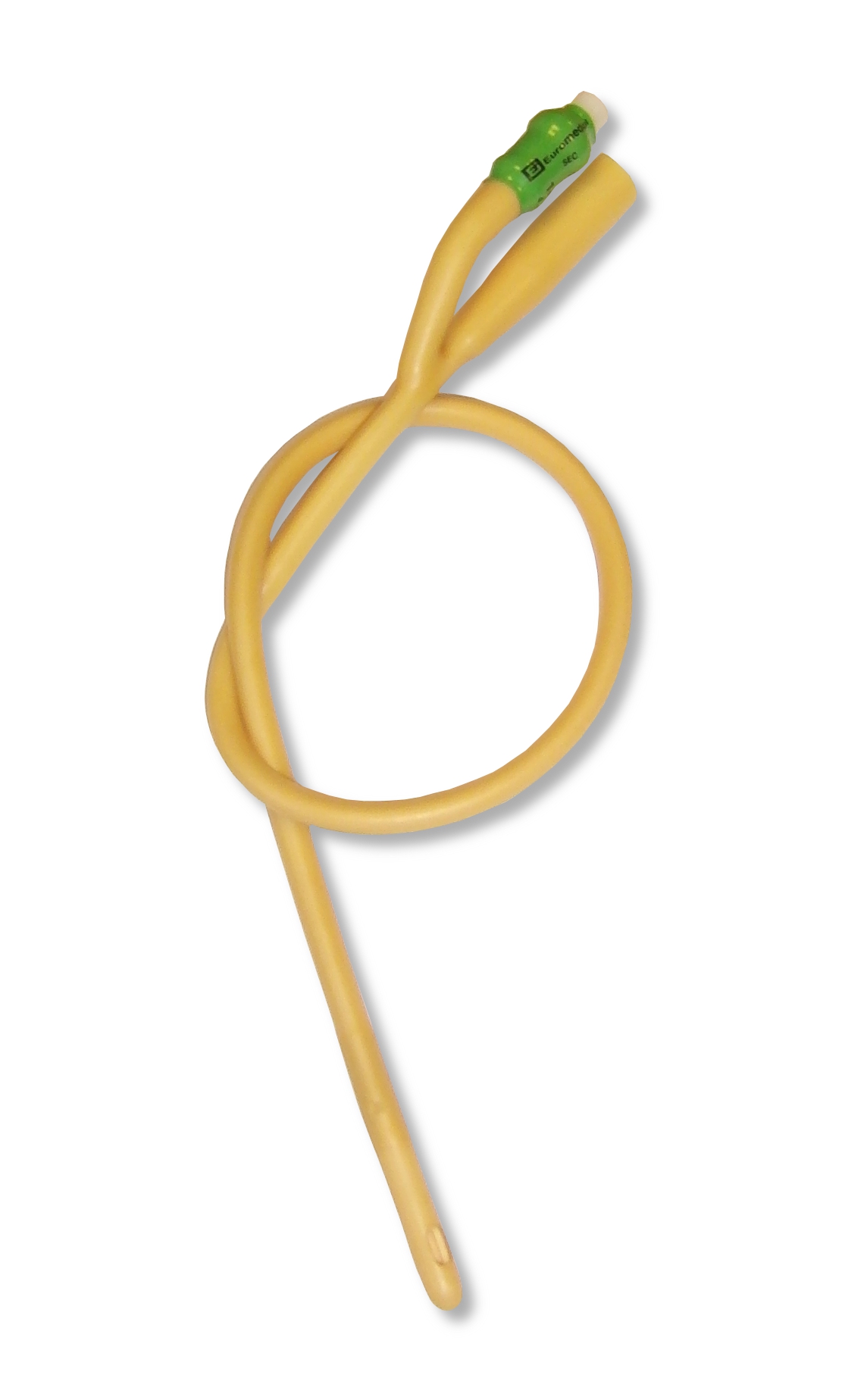 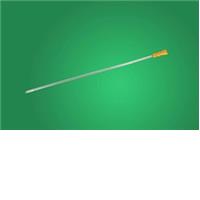 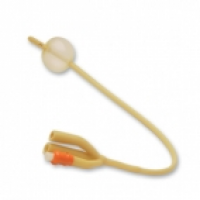 Psychische aspecten
Waar houdt je als Verzorgende IG rekening mee?
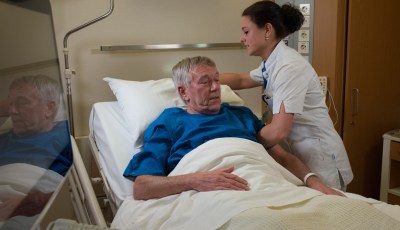 Algemene regels en observatiepunten
Opdracht 
Groep 1 Verdiep je in de 
algemene regels bij katheterisen


Groep 2  Verdiep je in belangrijke opbservatiepunten, bij een blaaskatheter
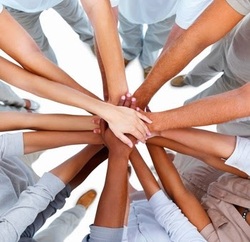 Charrieres katheters
Protocol villans erbij. 
https://www.youtube.com/watch?v=p7_q7SE_KjQ
Wat hebben we geleerd:

 indicaties voor katheteriseren
 soorten katheters (materiaal/doel)
 lichamelijke, psychische en sociale aspecten  
   en observaties
 algemene regels/observatie bij katheteriseren
 blaaskatheter inbrengen, verzorgen en  
   verwijderen (VTH)
Voor volgende week:
- inbrengen, verzorgen en verwijderen van een blaaskatheter
- verzorgen van een suprapubische katheter
- spoelen van de blaas
complicaties 

Hoofdstuk 14, Verpleegtechnische handelingen
Blaaskatheterisatie vrouw
http://www.youtube.com/watch?v=p7_q7SE_KjQ